Kvarts finns på alla arbetsplatser- så skyddar du dig!
Framtagen med uppgifter från arbets- och miljömedicin Solna
Centrum för arbets- och miljömedicin (CAMM) arbetar för att minska arbets- och miljörelaterad ohälsa genom att identifiera och förebygga olika risker i arbets- och omgivningsmiljön. Vi arbetar med patientutredningar och kartläggning av risker, informationsspridning, undervisning och forskning.
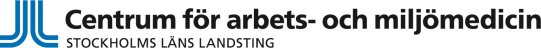 Ulf Kvarström
Varför vill vi gärna prata om kvarts?
Kvarts är farligt – Vi kommer att berätta om hälsoriskerna!
 
Lätt att glömma bort riskerna för något man utsätts för varje dag – och när effekterna visar sig först efter många år!

Svårt att veta hur mycket kvarts det är,och jobbigt om man måste använda skyddsutrustning!
Ulf Kvarström
Programmet
Hälsorisker & sjukdomar som kan kopplas till kvarts
Hygieniska gränsvärden och föreskriften om kvarts
Medicinska kontroller	
Hur mycket kvarts finns det på byggen idag?
Hur ska man jobba för att minska risken för exponering?
Ulf Kvarström
Vad är kvarts?
Kvarts finns naturligt i berggrunden.
Kvartsinnehållet i dammet varierar– man kan inte se hur mycket kvarts det är.
Risk för exponering vid bl.a. bygg- och anläggningsarbete, tunneldrivning, slipning, borrning och bilning i betong, tegel, marksten eller liknande.
Ulf Kvarström
Kvarts i berggrunden
Kvarts är ett mineral och består av kisel och syre, SiO2
11 % av den kontinentala jordskorpan
15-35 % av den svenska berggrunden
Bergarter som innehåller kvarts: granit, gnejs, porfyrer, kvartsit, sandsten, fältspat, glimmer
Ulf Kvarström
Produkter med kvarts
Betong
Spackel, murbruk, fogmassa
Keramik
Glas
Gjutformar
Takpapp
Slipmedel
Ulf Kvarström
Stapeln ska vara drygt 10 gånger så lång som i diagrammet!
Uppskattat antal kvartsexponerade arbetstagare i de nio näringsgrenar med flest exponerade – 200 000 män och 15 000 kvinnor
Ulf Kvarström
Kvarts, hälsorisker
Inte inandas mer på en arbetsdag!
Ulf Kvarström
Sjukdomar av kvarts är obotliga och svåra att upptäcka tidigt!
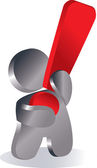 Svårbehandlat för sjukvården!

Förebyggande åtgärder är BÄST!
Ulf Kvarström
Tre lungsjukdomar
KOL = kronisk obstruktivlungsjukdom
Lungcancer
    olika typer
Stendammslunga
= silikos
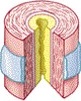 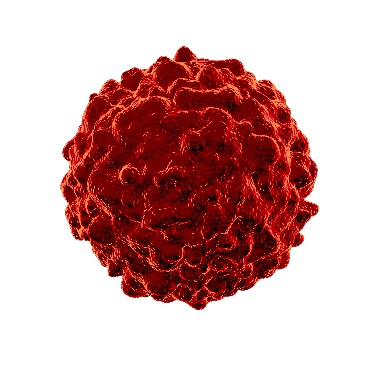 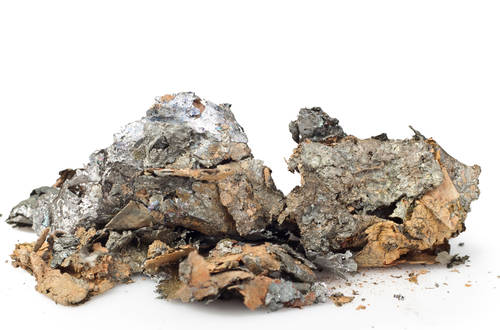 Ulf Kvarström
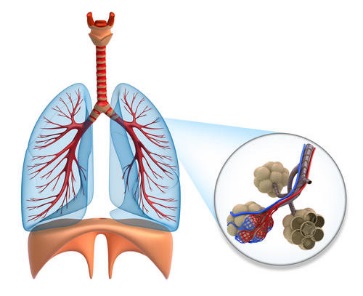 Lungblåsor (alveoler)
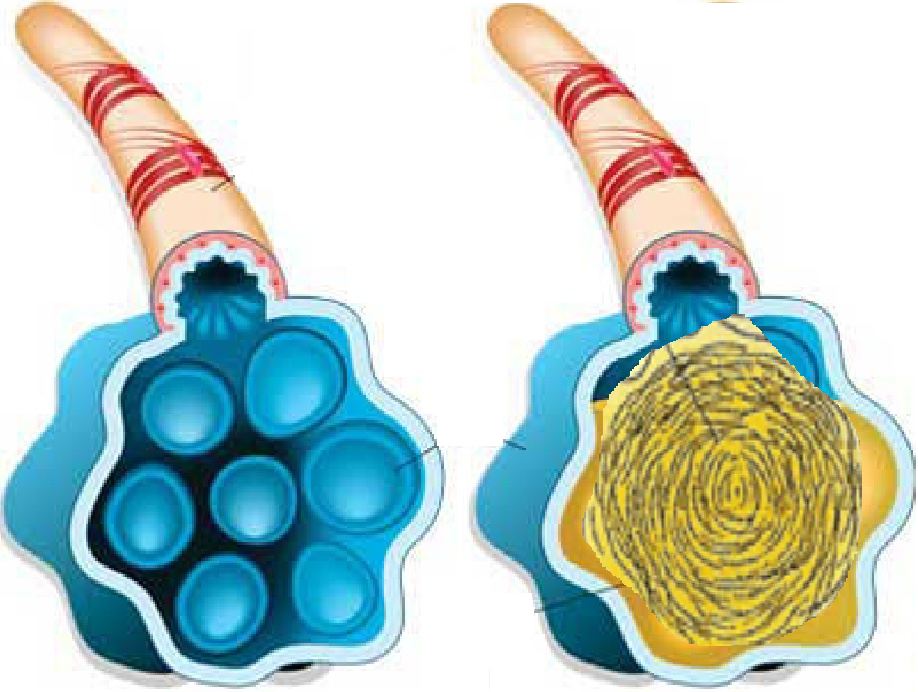 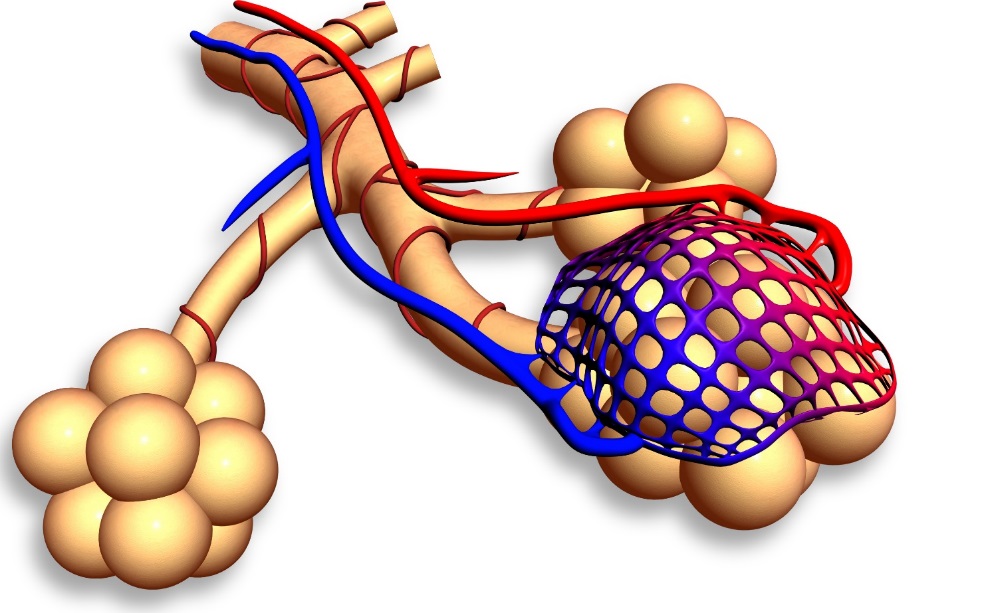 Blod
 		            Syre	      Koldioxid
Kronisk silikos →	 ärrvävnad 				 (fibros)
Akut silikos     →	 inflammation  			med vätska i				 alveolerna
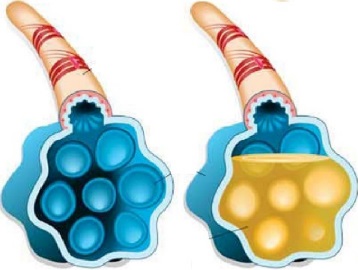 Lungcancer flera typer...
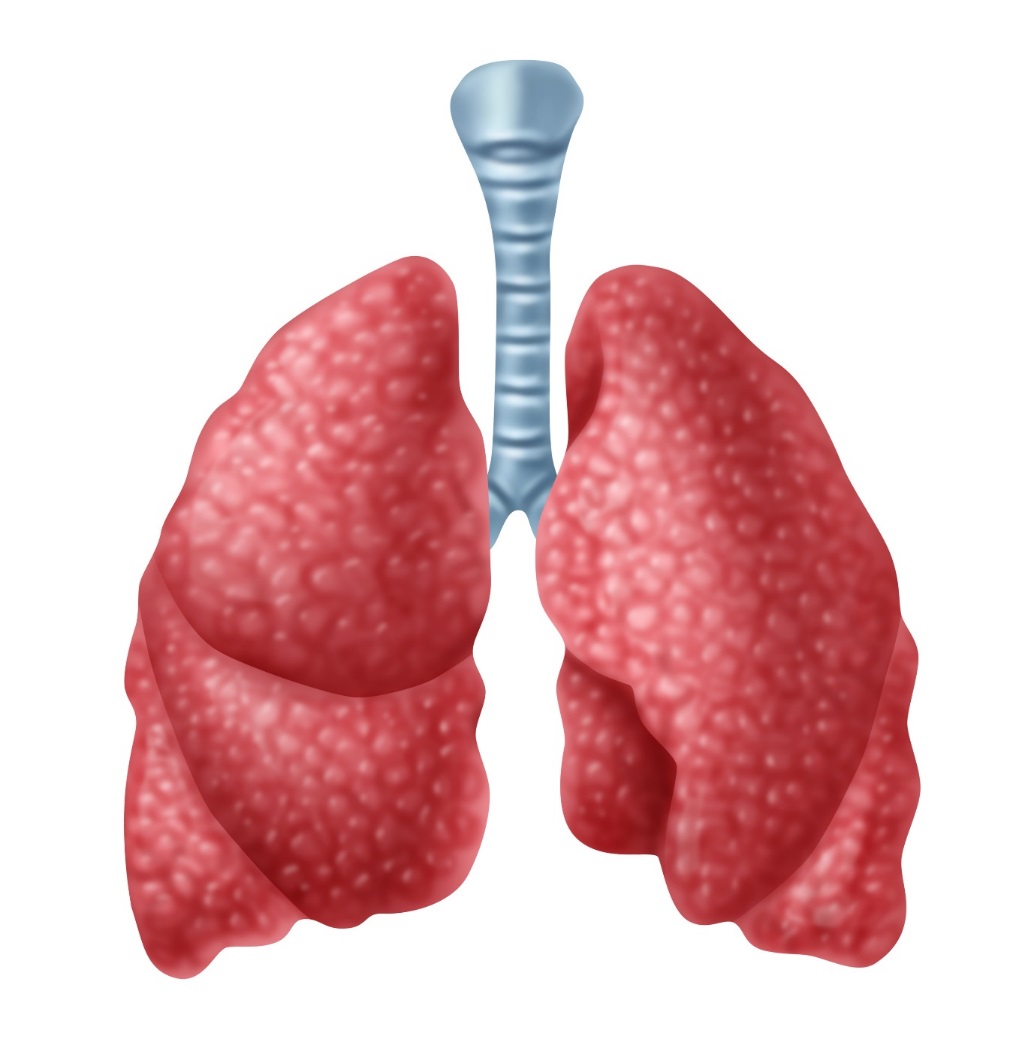 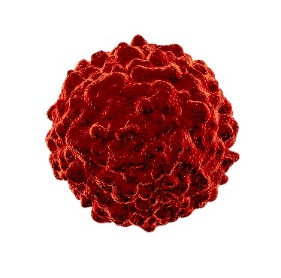 Bl a småcellig lungcancer, en av de dödligaste...

Även andra varianterav lungcancer
KOL
Frisk
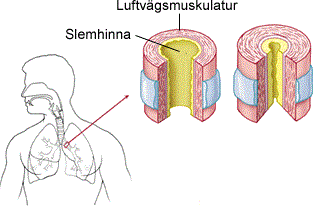 Kronisk		(obotlig)
Obstruktiv	(förträngning)
Lungsjukdom   (i lungorna)

RÖKNING står för 85%
Arbete inkl. kvartsstår för resten.
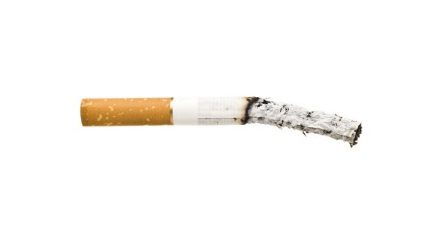 Kvarts – stendamm i arbetsmiljön
AFS 2015:2
Trädde i kraft 2 november 2015

Hygieniska gränsvärden
AFS 2015:7
Trädde i kraft 1 juni 2016(nya hygieniska gränsvärden på gång 2018!)

Föreskrifterna finns alltid uppdaterade på  Arbetsmiljöverkets hemsida
www.av.se
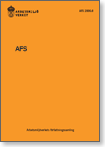 Hygieniska gränsvärden
Gränsvärden finns i Sverige för ca 500 kemiska ämnen. 
EU bestämmer att vi måste ha gränsvärden för vissa kemiska ämnen, andra får vi bestämma själva.
För EU´s gränsvärden gäller att länderna själva kan bestämma att man vill ha lägre värden, men inte högre.
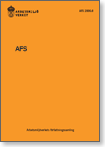 Ulf Kvarström
Hygieniska gränsvärden
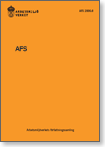 Gränsvärden sätts utifrån medicinska, ekonomiska och tekniska förutsättningar.
Hittills har vi haft en kriteriegrupp i Sverige som utvärderat ämnen utifrån det medicinska forskningsläget och angett ”kritiska effekter” för ämnet ifråga.  Arbetet har presenterats i serien ”Arbete och Hälsa”. 
Beslut om ändringar av gränsvärden fattas av Arbetsmiljöverket, efter synpunkter från parterna.
Ulf Kvarström
Hygieniska gränsvärden
Nivågränsvärde (NGV) – hygieniskt gränsvärde för exponering under en arbetsdag, normalt 8 timmar. Bindande och får inte överskridas. 
Om man har arbetsdag längre än 8 timmar måste man räkna om värdet.   Exempel för kvarts och 10 timmars arbetsdag Kvarts NGV = 0,1 mg/m3 för 8 timmar. 10 timmar ger NGV 0,08 mg/m3 (8 timmar/10 timmar * 0,1 mg/m3 = 0,08 mg/m3)
Ulf Kvarström
Hygieniska gränsvärden
Om man har en kortare arbetsdag gäller gränsvärdet.

Korttidsvärden (oftast för 15 min. men ibland för 5 min) – en del är bindande och en del är bara vägledande.
Ulf Kvarström
Hygieniska gränsvärden
För kemiska ämnen i gasfas i luften anger man gränsvärdet både i mg/m3 och i ppm (parts per million).  Räknas om på ett ganska komplicerat sätt för varje ämne. 
För damm (partiklar) så anges värdet bara i mg/m3. 
Gränsvärden finns för olika storleksfraktioner av dammpartiklar. Respirabelt damm är de minsta partiklarna, inhalerbart damm är även större partiklar. Totaldamm finns också. Man gör mätningarna på olika sätt!
Ulf Kvarström
Hygieniska gränsvärden
Annan vägledning i föreskriften.
För kvarts finns ett M och ett C angivet
M = medicinsk kontroll kan krävas
C = ämnet är cancerframkallande
B = ämnet kan orsaka bullerskada (t.ex. lösningsmedlet styren)
H = ämnet kan lätt tas upp genom huden (t.ex. många lösningsmedel)
R = ämnet är reproduktionsstörande
S = ämnet är sensibiliserande (allergiframkallande t.ex. isocyanater)
V = vägledande korttidsgränsvärde
Ulf Kvarström
Kvarts
Hygieniskt gränsvärde
Respirabelt kvartsdamm: 0,1 mg/m3
Samma nivå sedan 1978. 
Cancerklassat sedan 2011
Ny gränsvärdeslista kommer 2018 och då föreslog Arbetsmiljöverket en sänkning av gränsvärdet till hälften  - men förslaget har AV dragit tillbaka och det gamla gränsvärdet kommer sannolikt att vara kvar. 
Gränsvärdet för oorganiskt damm och oorganiskt respirabelt damm kommer sänkas till hälften (EU-krav)!
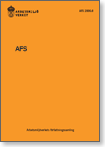 Ulf Kvarström
Kvarts
Krav på riskbedömning- men inte krav på mätningar

Krav på medicinska kontroller
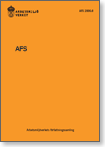 Ulf Kvarström
Kvarts
Undersöka och riskbedöma
innan arbetet startar och sedan om det sker någon förändring som kan påverka exponeringen.

Arbetsgivaren är ansvarigäven för inhyrd arbetskraft.
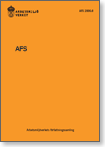 Ulf Kvarström
Riskbedömning
ska dokumenteras skriftligt och vara tillgänglig
innehålla uppgifter om arbetsmoment, källor och spridning
bedömning av exponeringen (i förhållande till gränsvärdet)
vilka som ska genomgå medicinska kontroller 
vilka som deltagit i riskbedömningen
datum och underskrift av ansvarig för riskbedömningen
straffsanktionerat (15 000 – 150 000 kronor)
Exp. för ½ HGV, 20 tim/vecka i 3 mån/år
Ulf Kvarström
Riskbedömningen
Hur kan man bedöma exponeringen i förhållande till HGV?
arbetsgivarens egen bedömning 
användning av exponeringsmodeller (fungerar dåligt/ML)
egna mätningar på arbetsstället (man behöver göra flera mätningar/ML)
användning av referensmätningar
erfarenhet och kunskap inom branschen om risker 	och graden av exponering vid olika verksamheter eller olika arbetsmoment
tillgänglig risk- och skyddsinformation som uppgifter i säkerhetsdatablad eller liknande.
Finns rapport från IVL från betongindustrin
www.ivl.se sök på referensmätningar. Även på gång för bygg
Ulf Kvarström
4
Mätning av totaldamm i restaurangkök under tre dagar på 9 olika kockar

Slutsats - det spelar väldigt stor roll vilken dag man mäter!!!
3
2
1
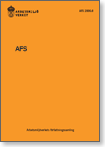 Krav på kunskap och information
Arbetsgivaren ska se till att alla arbetsledare har tillräckliga kunskaper och att alla berörda arbetstagare känner till sina skyldigheter (§ 22)
Hanterings- och skyddsföreskrifter ska finnas och arbetstagarna ska förstå instruktionerna som också ska finnas tillgängliga(i pappersform eller elektronisk form,kan bestå av skriven text, bilder eller filmer) (§21)
Ulf Kvarström
Medicinska kontroller
arbete med fibrosframkallande damm
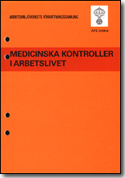 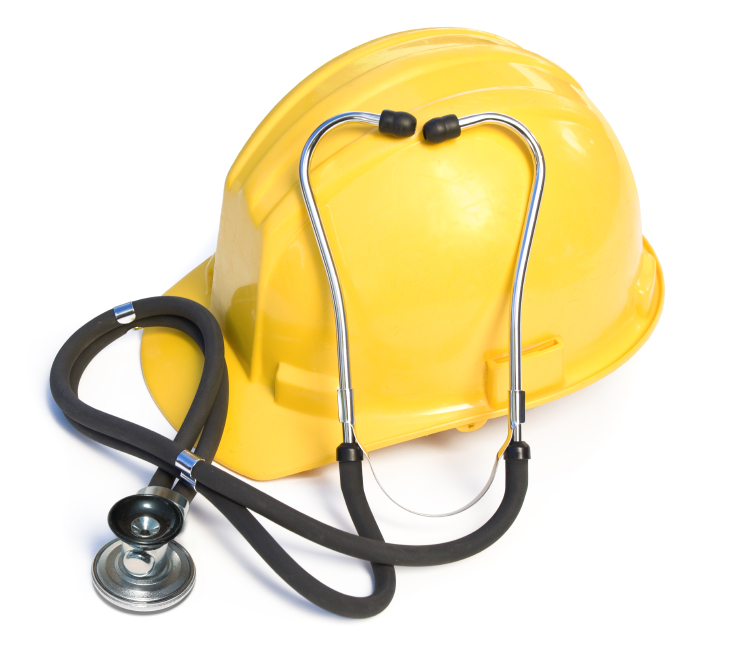 Företagshälsovård
Olika begrepp...
Vanlig, generell hälsoundersökning (hälsokontroll)
Riktad medicinsk kontroll – t ex vibrationer
Obligatorisk medicinsk kontroll med tjänstbarhetsbedömning – t ex kvarts
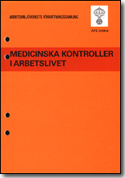 Medicinska kontroller syfte
”Utgångsvärde” samt Identifiera ev befintlig sjuklighet och/eller risk för framtida sjuklighet


Fånga upp begynnande sjuklighet
Innan anställning




Därefter regelbundet
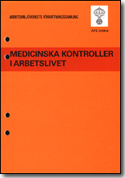 Ulf Kvarström
Medicinska kontroller syfte
Efterhöra besvär!
Exponering inkl rökning
Lyssna på lungorna mm.
Spirometri	→

Hitta diskreta tecken till framväxande sjuklighet
Läkarundersökning(minst vart 3 år)



Lungröntgen
(var 3:e gång,dvs i regel vart 9:e år)
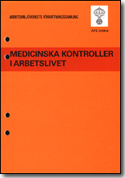 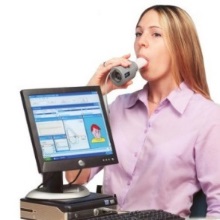 Ulf Kvarström
Medicinska kontroller Vem? När?
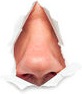 ALLA som enligt risk-bedömningen löper risk!
… i realiteten …
De som exponerasöver halva gränssvärdet
(dvs över 0,05 mg/m³ i luft)
Kan undantas:  exponering mindre än 20 tim/v under sammanlagt 3 mån/år
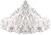 Står tydligt i AFS 2015:2Kvarts – stendamm i arbetsmiljön
AFS 2005:6 Medicinska kontroller i arbetslivet
Finns inga ”säkra nivåer”
Ulf Kvarström
Tjänstbar?
Har man tecken till lungsjukdom oavsett orsak eller diagnos,är man inte tjänstbar (längre).

Företagsläkaren bedömer tjänstbarhet för arbete med fibrosframkallande damm (kvarts) generellt	
	dvs inte specifikt för en arbetsplats
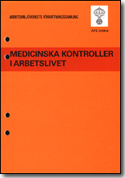 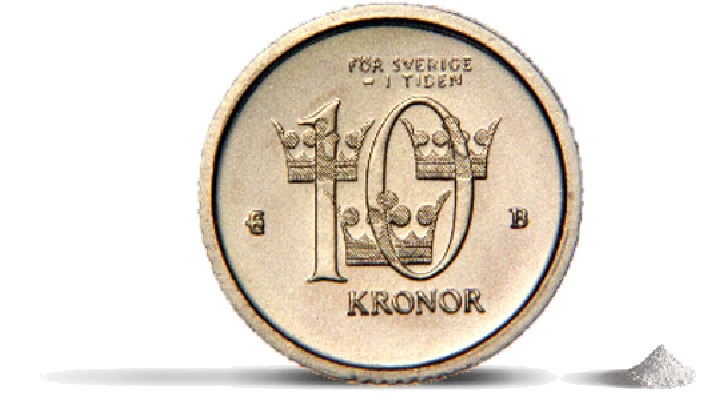 Ulf Kvarström
Förebygg!
Kvarts ger lungsjukdomar!
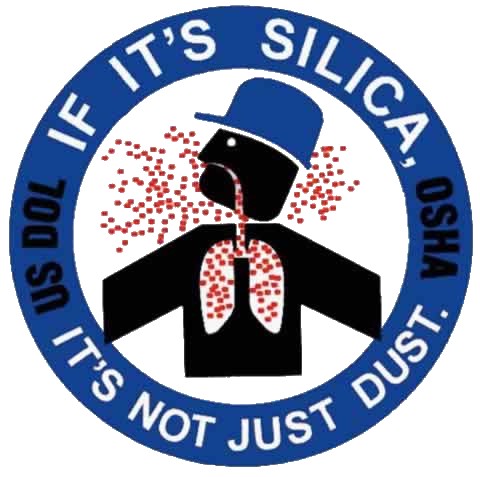 Förebyggande åtgärder
Ta bort kvarts från luften- ventilation- utsug nära dammande moment- vattenbegjutning- avskärmade områden
Förebyggande åtgärder
X
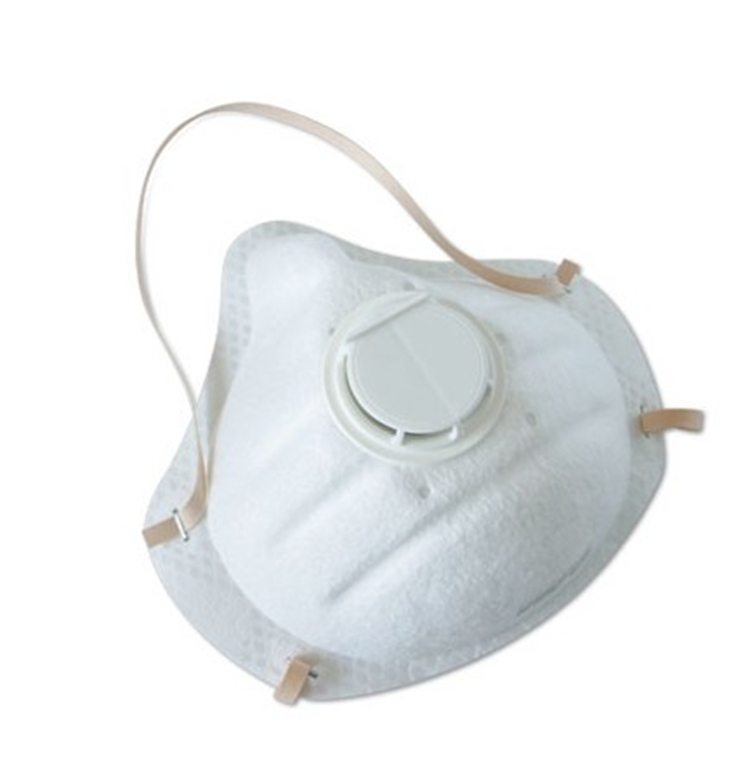 Använd andningsskydd- anpassning- minst halvmask med P3-filter (ej P1, P2)- skötsel- förvaring

www.andningsskydd.nu
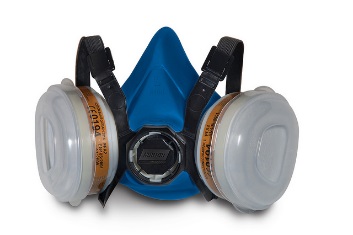 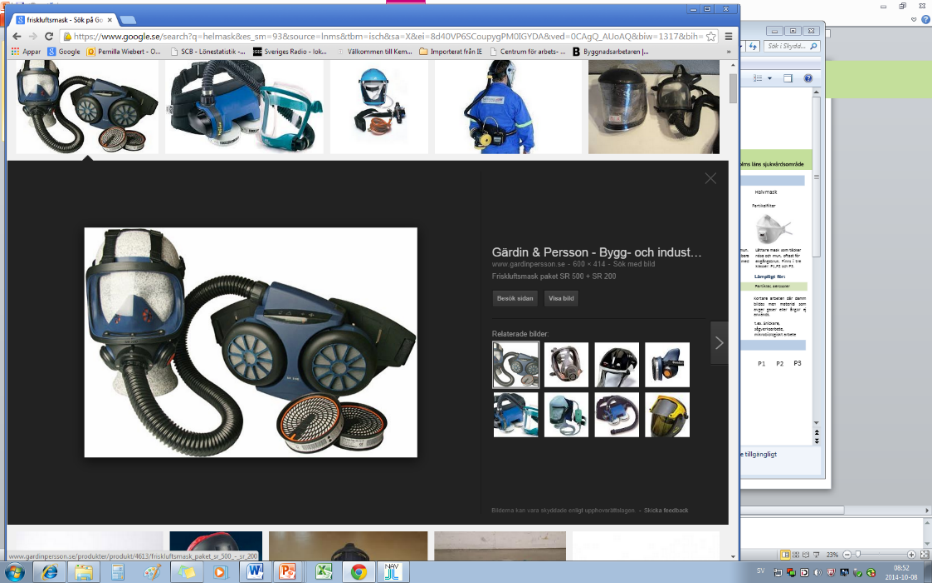 Rättigheter, skyldigheter
Arbetsgivaren skyldig se till att arbetsmiljön är säker genom riskbedömning- ventilation- andningsskydd

Arbetstagaren skyldig följa instruktioner- använd punktutsug- använd andningsskydd (precis som hjälm!)
Arbets- och Miljömedicin jobbar också med forskning inom området!
Kvartsmätningar – Dom vill gärna komma i kontakt med arbetsplatser/arbetstagare som vill medverka. 
Syftet är att undersöka om kvartsexponering ger påverkan på hjärt-kärlsystemet. Start 2019, men gärna kontakt redan nu.
Kontakta Karin Grahn karin.grahn@sll.setel 08-123 37 226
Frågor?
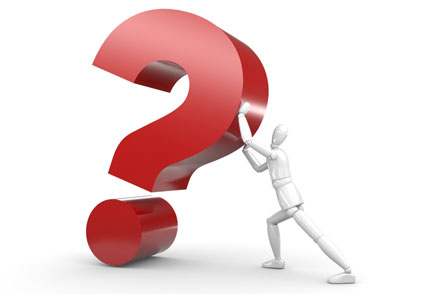